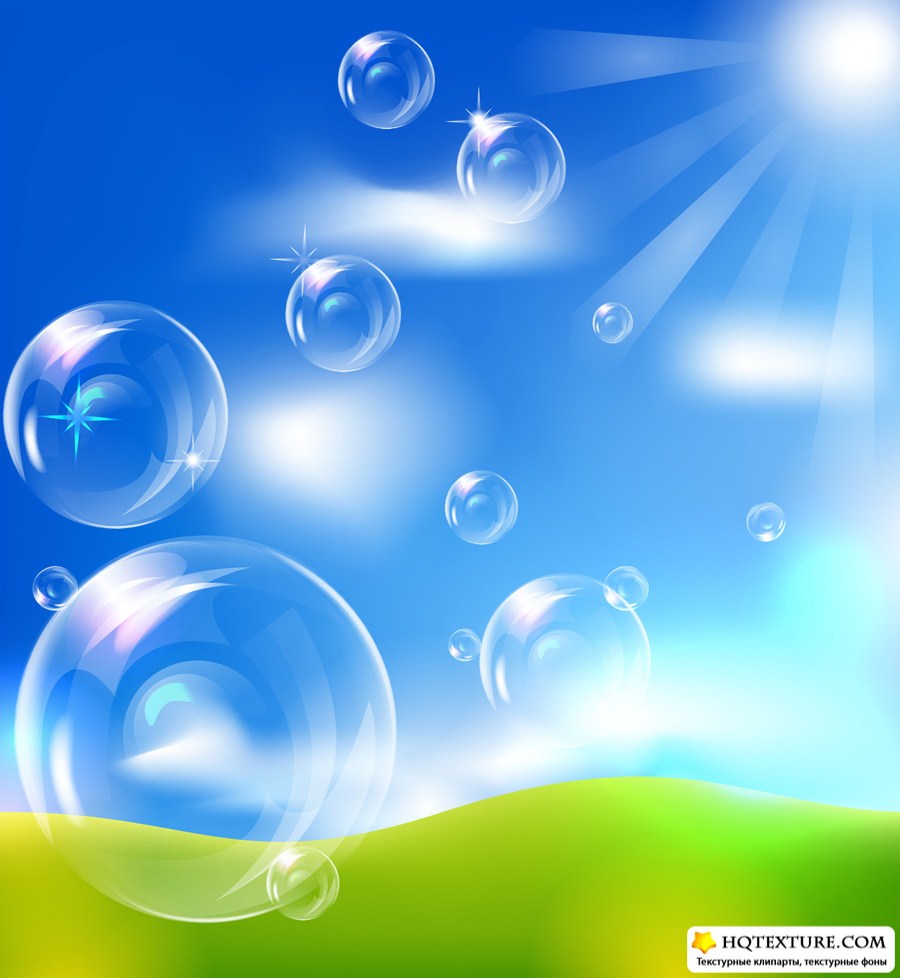 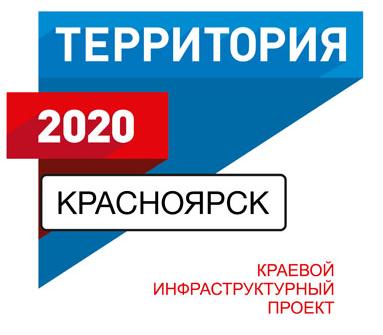 Мыльный 
драйв
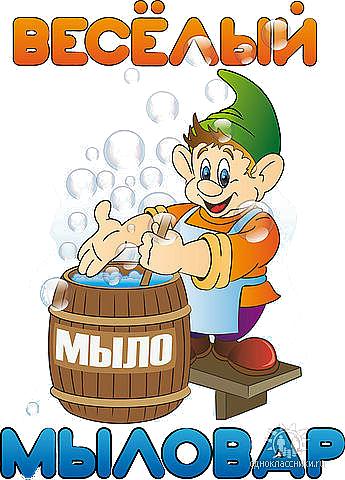 ПРОДОЛЖАЕТСЯ…
« Ты – предприниматель»
Автор проекта –Лунёв Константин
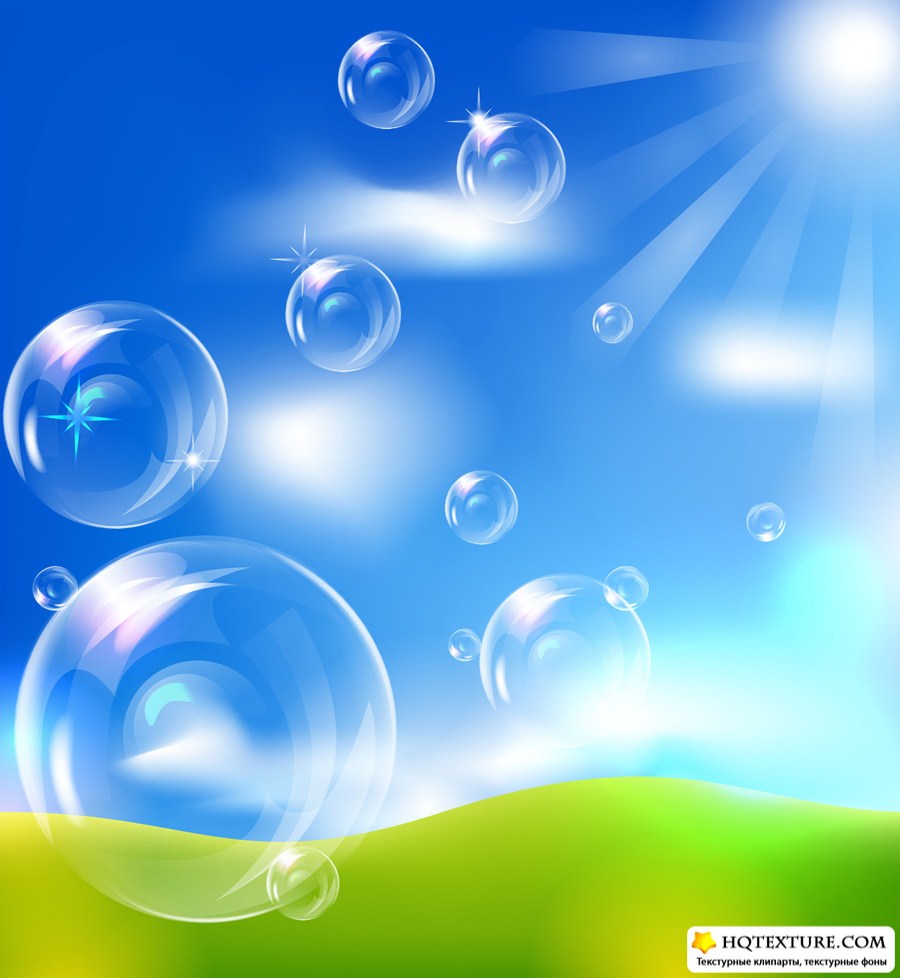 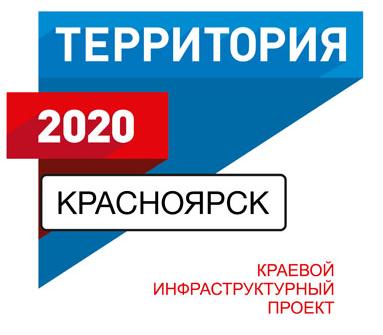 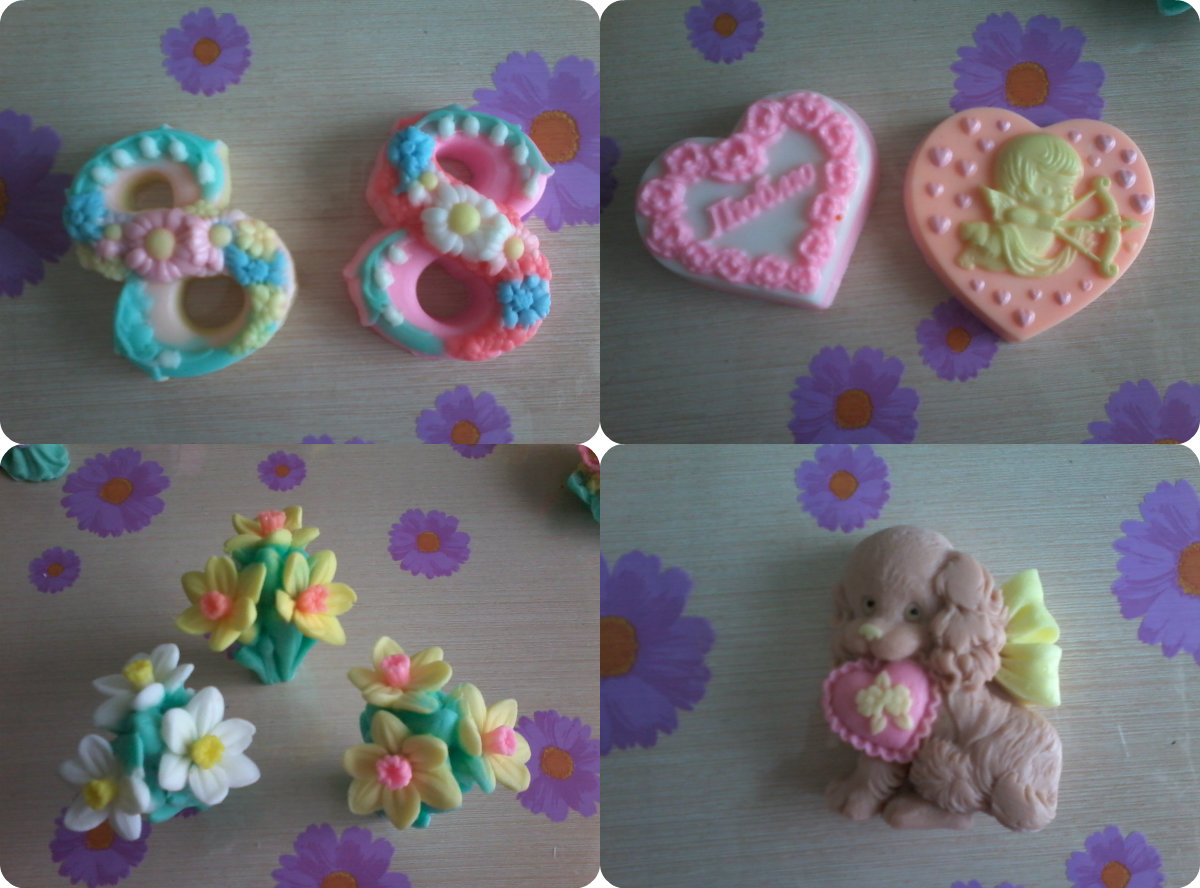 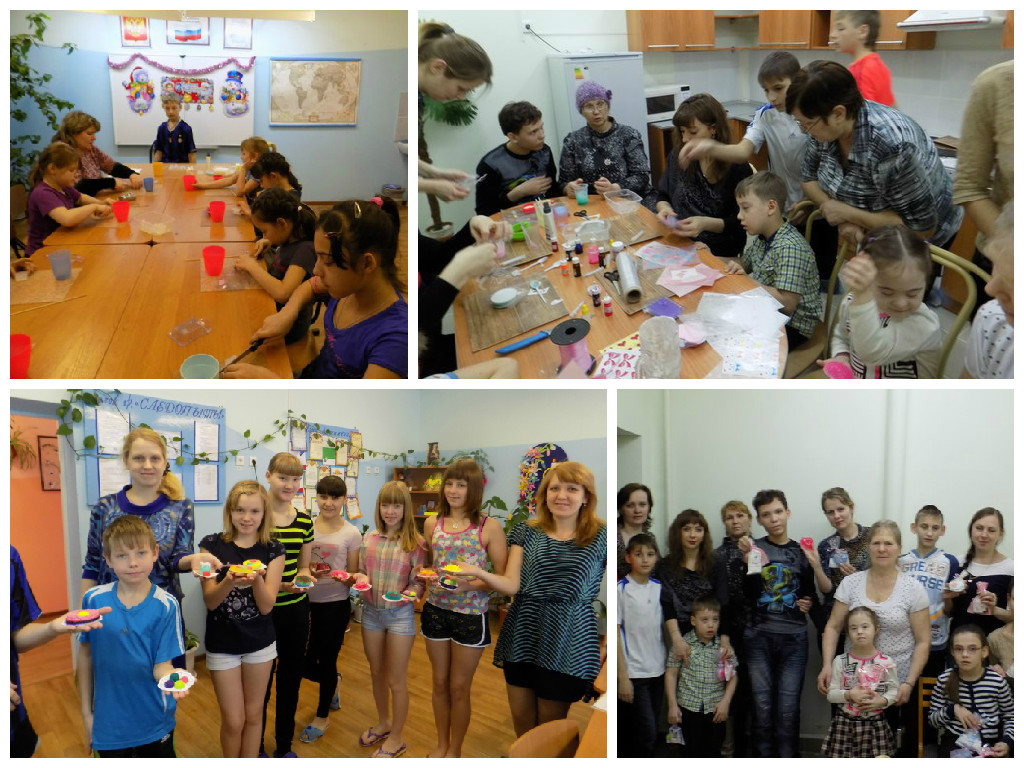 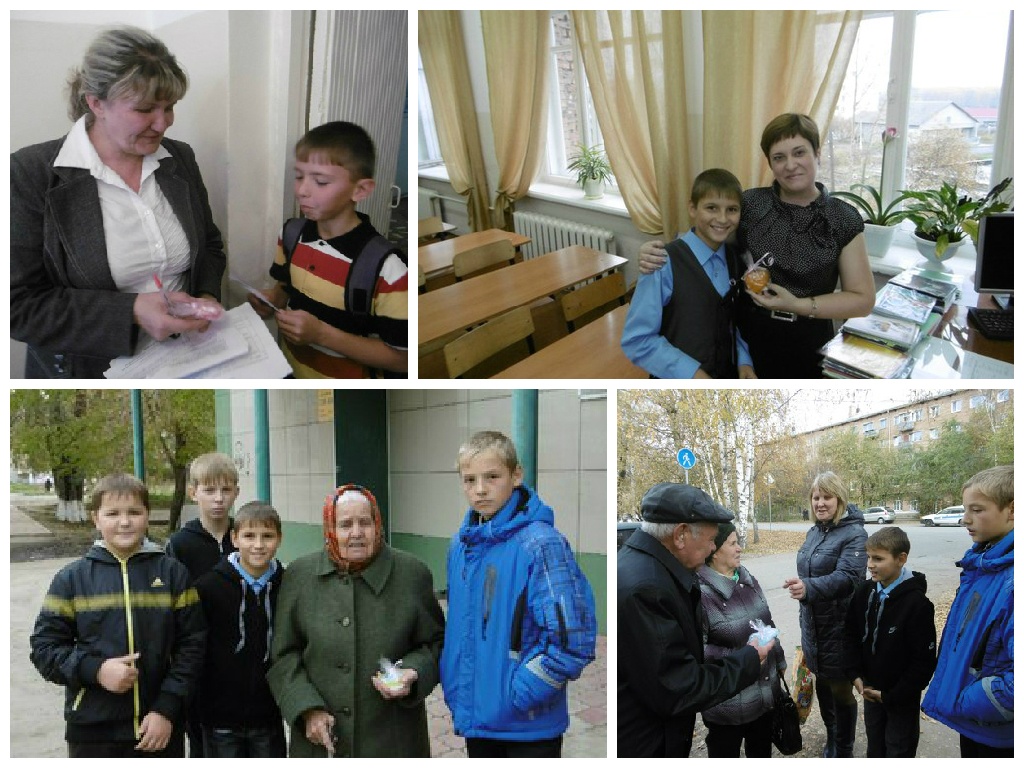 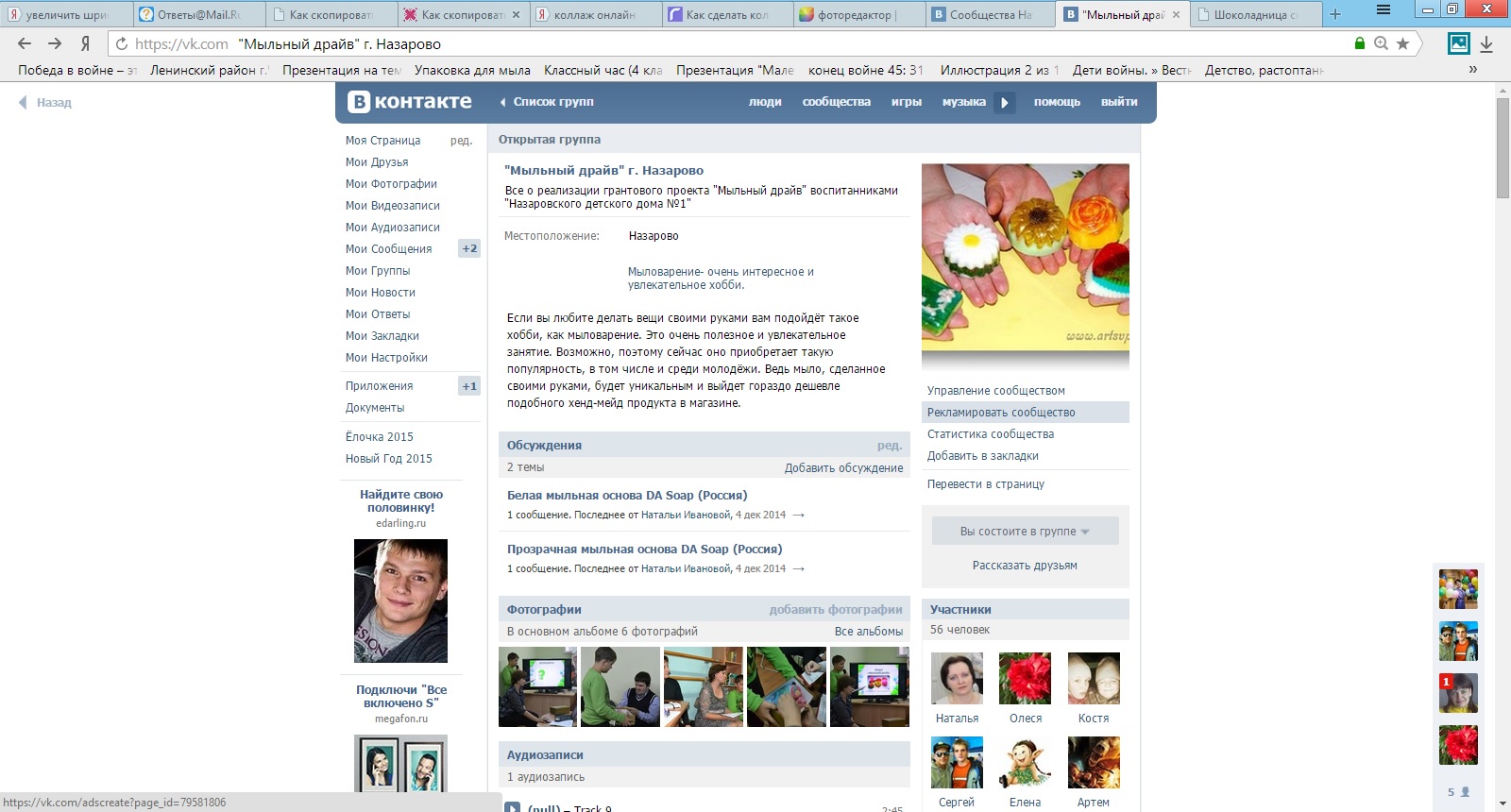 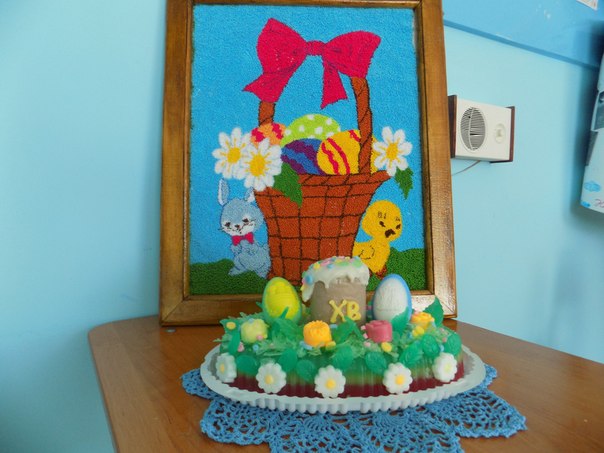 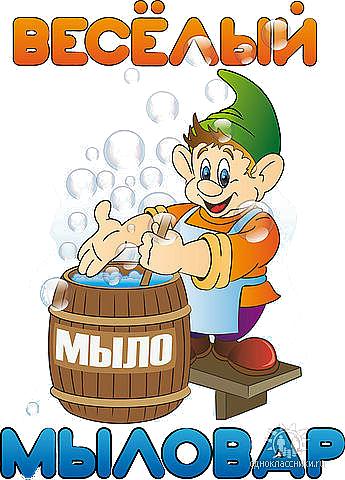 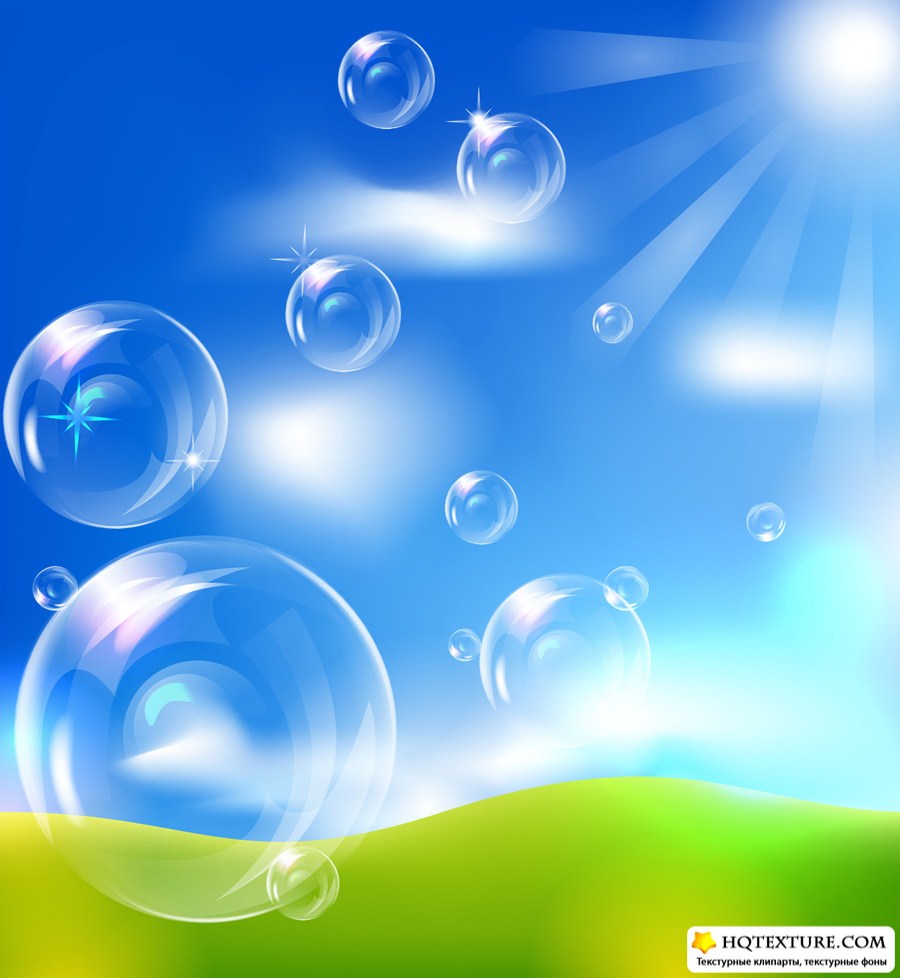 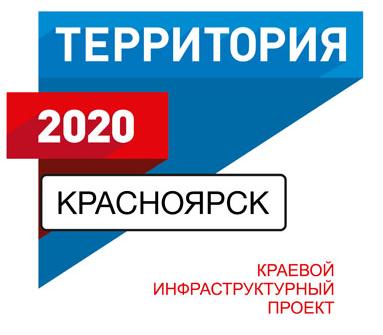 ЦЕЛЬ ПРОЕКТА:
Популяризация мыловарения среди молодежи г. Назарово, п. Бор посредством проведения мастер-классов, благотворительный акций, ярмарок.
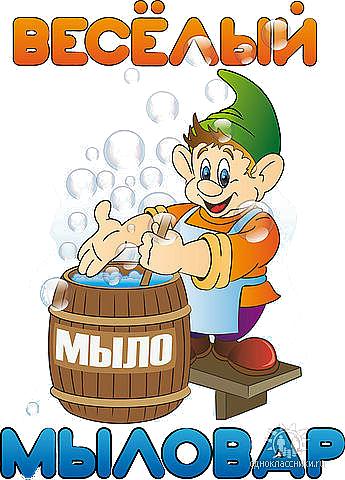 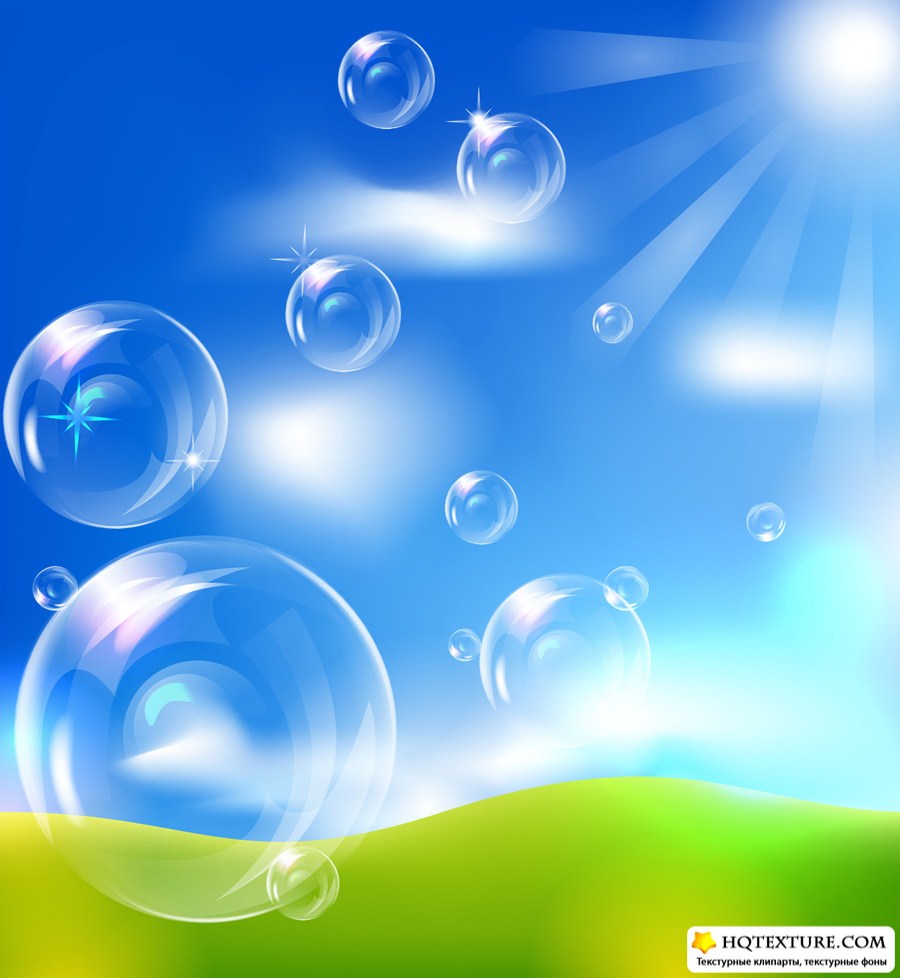 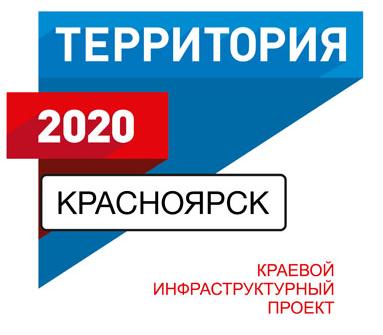 Проектная команда:
Руководитель проекта: Лунёв Константин.

Ведущий консультант:  Иванова Наталья Сергеевна.

Воспитанники детского дома –5человек.
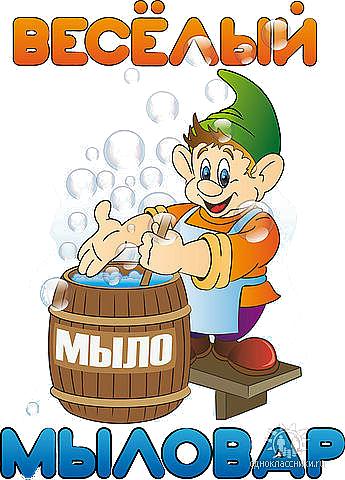 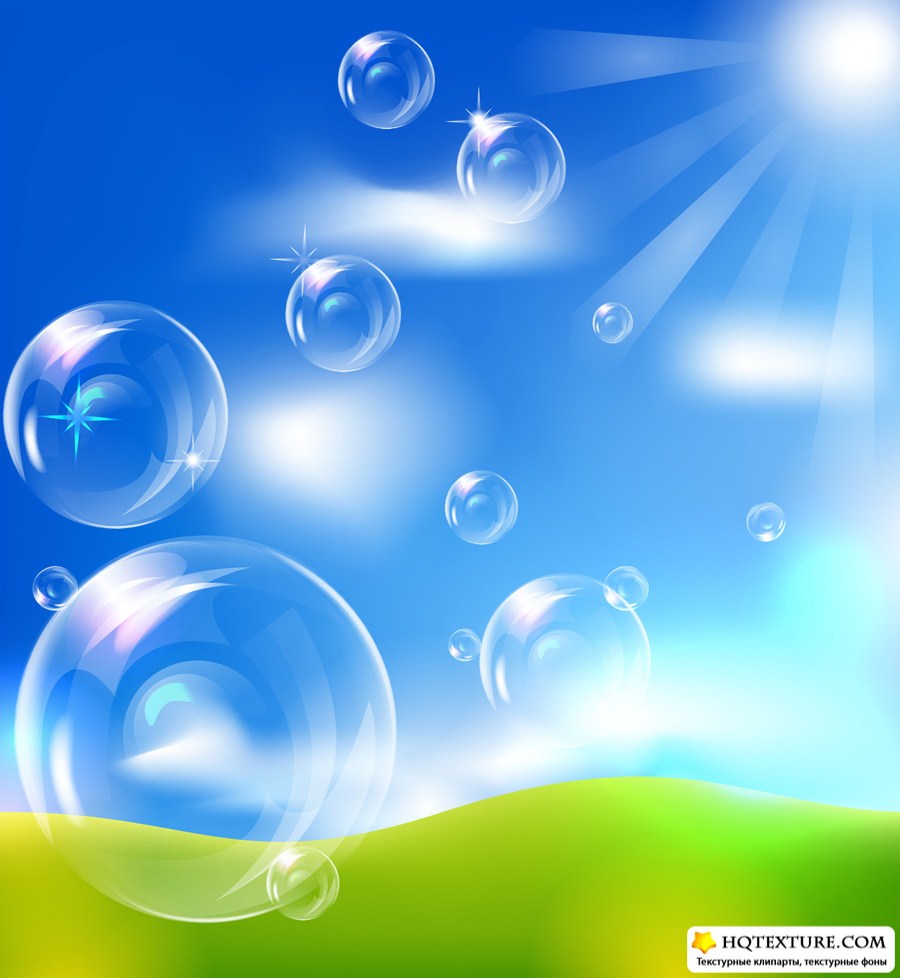 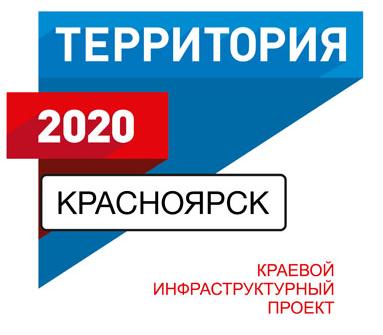 НАШИ партнёры:
КГКОУ «Назаровский детский дом №1».
 МОУ СОШ №1.
 ДК «Энергетиков», п.Бор.
 Молодежный цент «Бригантина».
 МФЦ «Цент помощи семье и детям».
Фонд помощи детям города Назарово «Поделись добром».
Благотворительный Фонд помощи бездомным животным «Четыре лапы».
 Региональный еженедельник «Точное время».
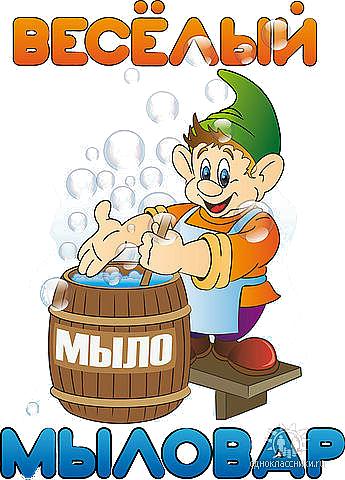 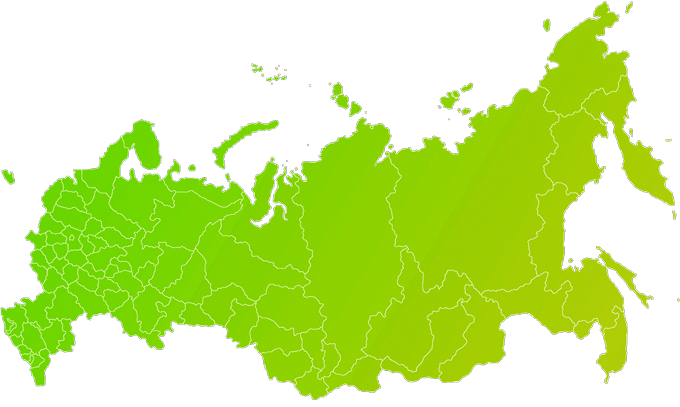 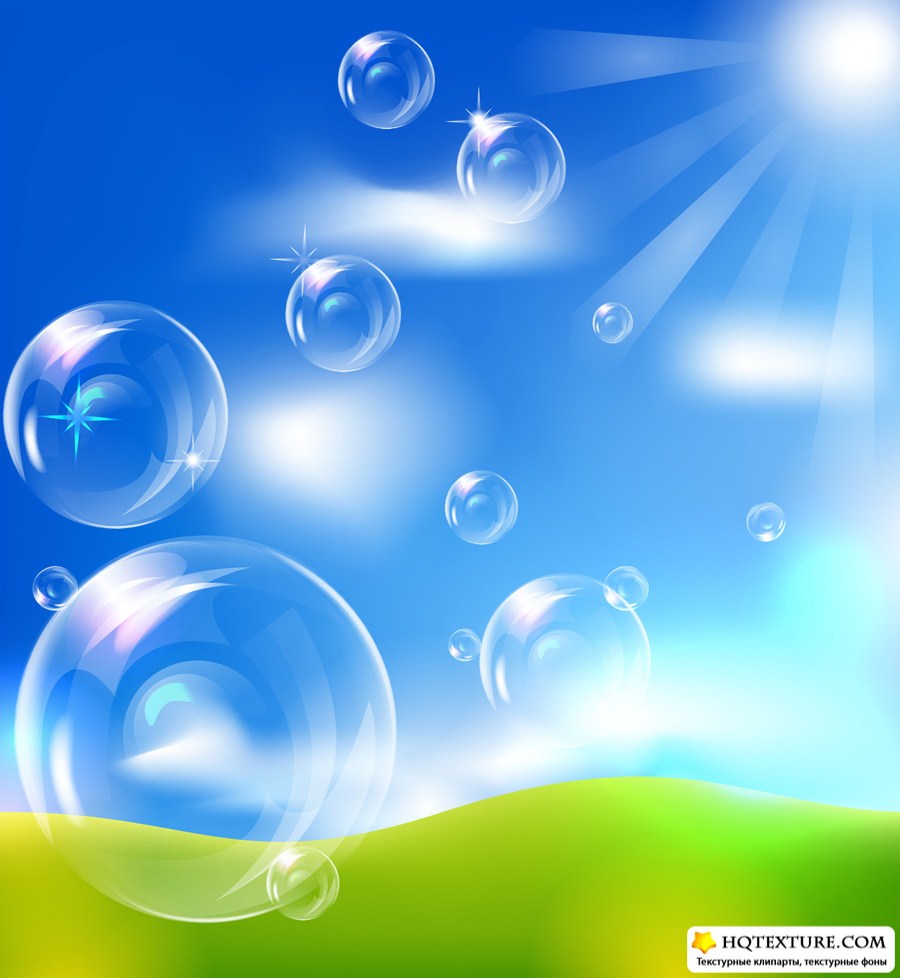 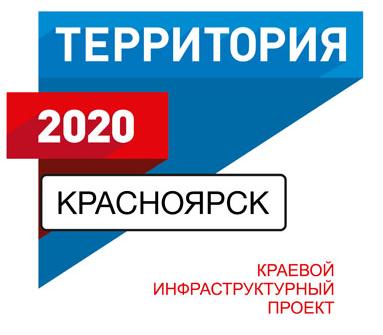 НАШИ спонсоры:
Калининград
Воркута
Инта
Ярославль
Пермь
Лысьва
Москва
г. Шахты
г.Мытищи
Дзержинск
Узловая
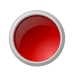 Екатеринбург
Назарово
Омск
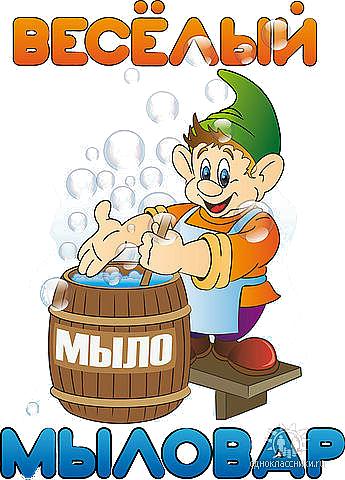 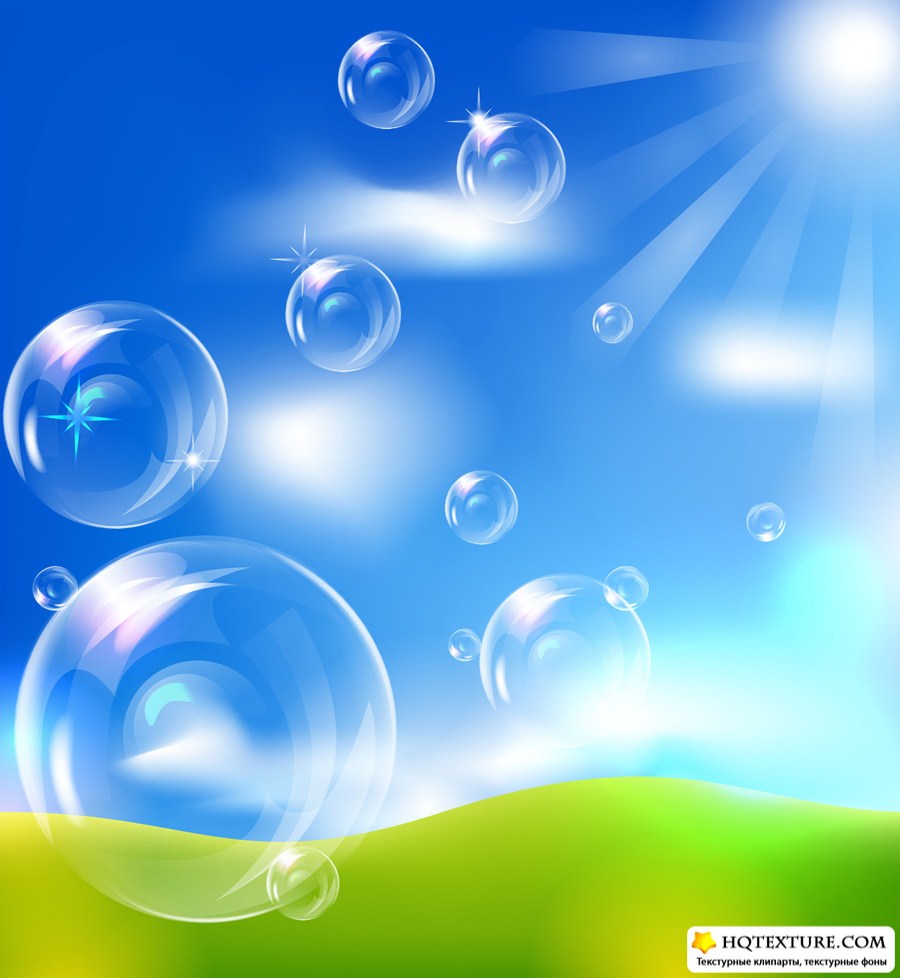 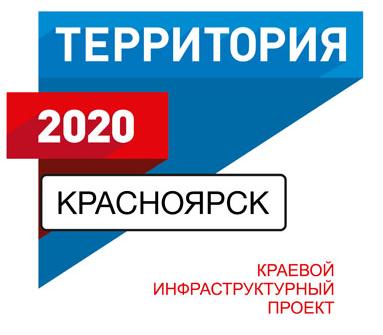 Имеющиеся ресурсы:
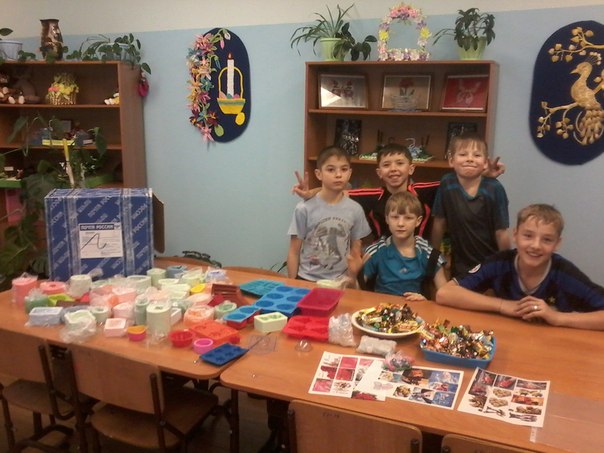 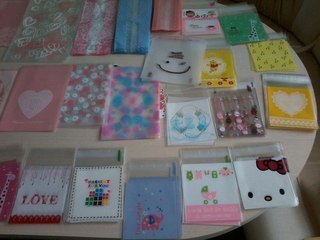 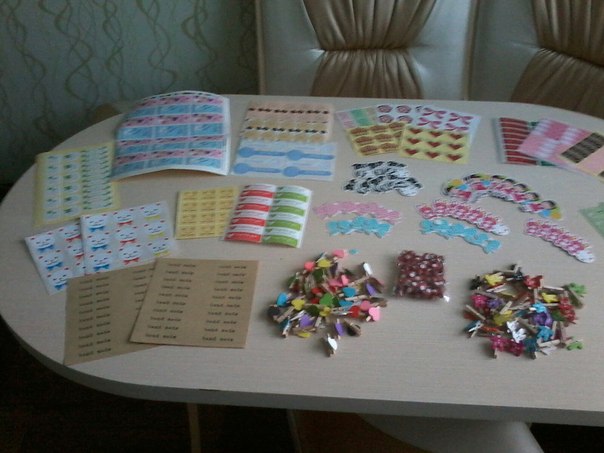 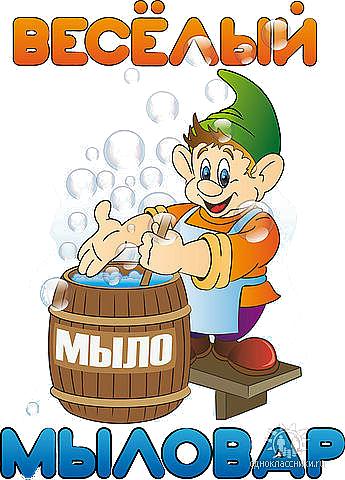 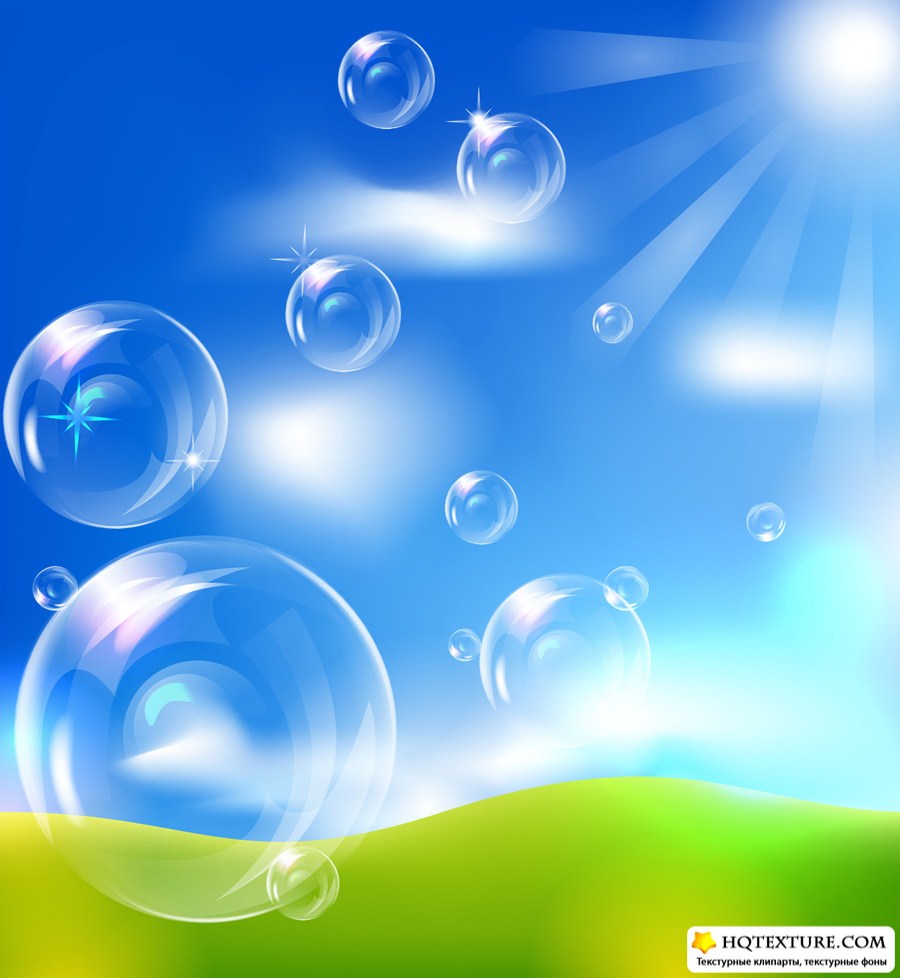 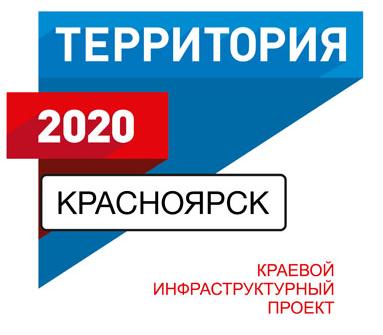 ЭТАПЫ ПРОЕКТА:
Мастер-классы по мыловарению с молодежью г. Назарово и п. Бор.
Благотворительные акции:«Подарок ветерану», 
        «Мы – дети одной планеты». 
Участие в благотворительных ярмарках:«Поделись добром» «Четыре лапы»
Создание видео мастер-классов по мыловарению.
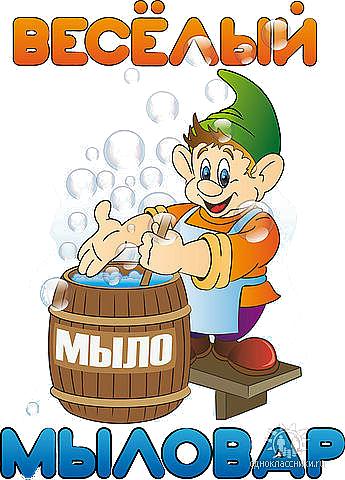 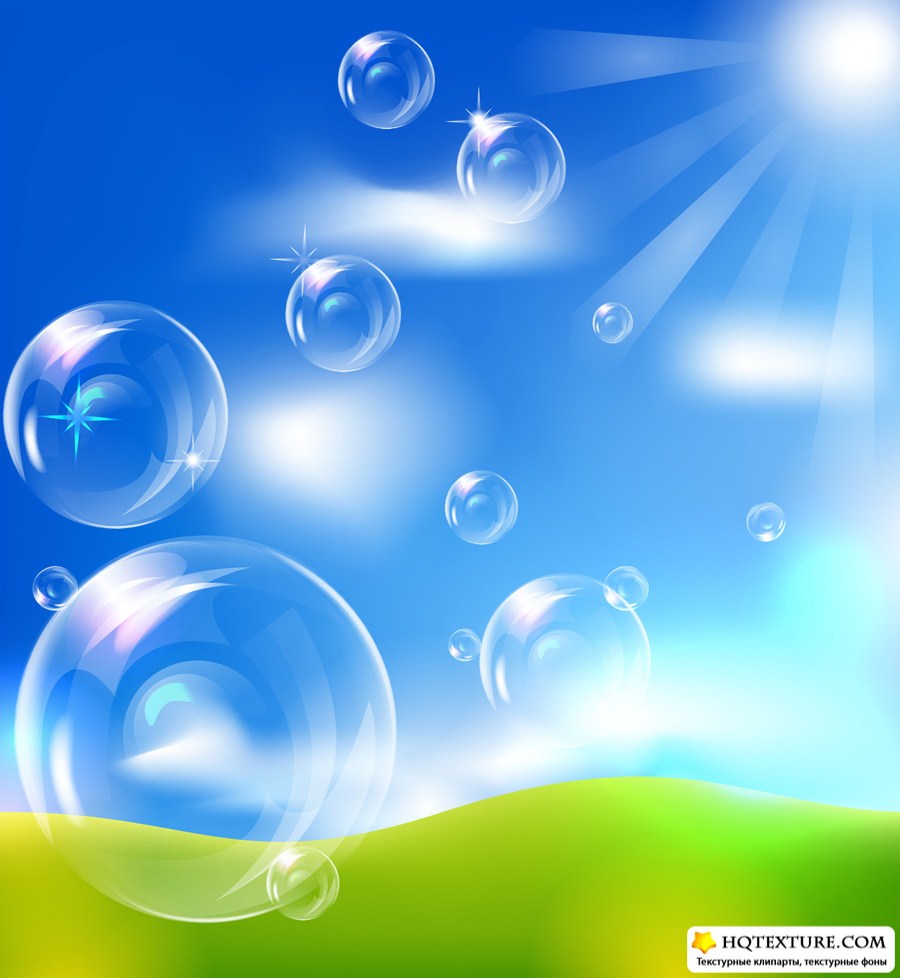 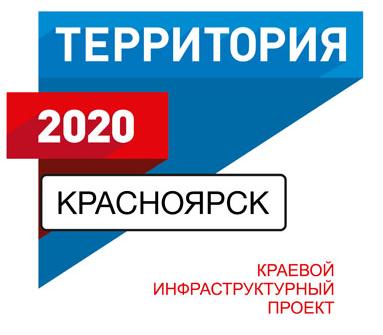 БЮДЖЕТ ПРОЕКТА:
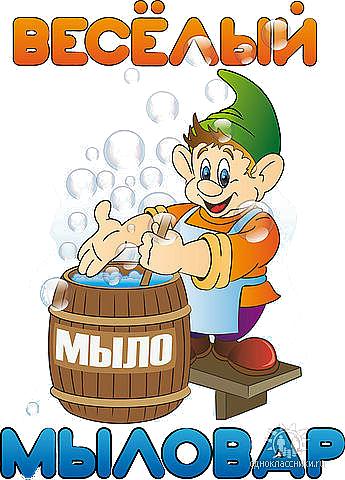 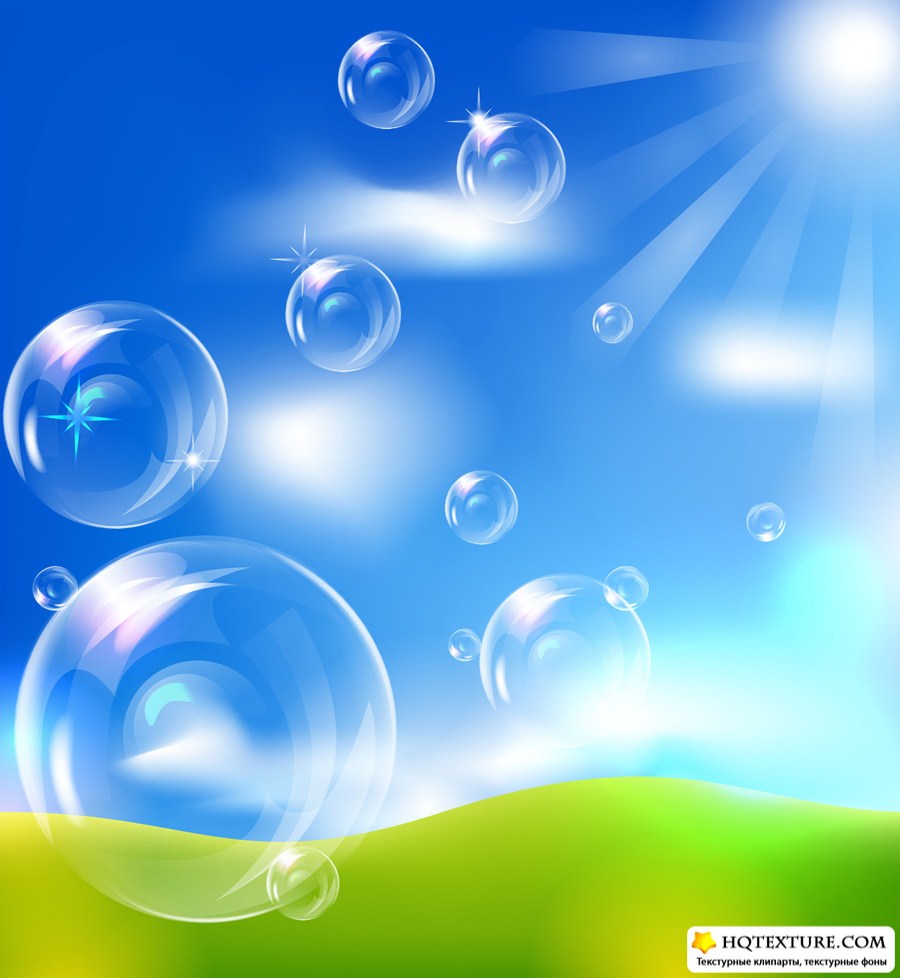 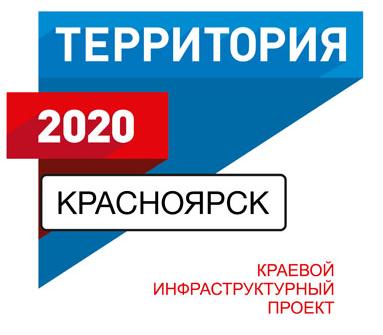 Контакты руководителя:
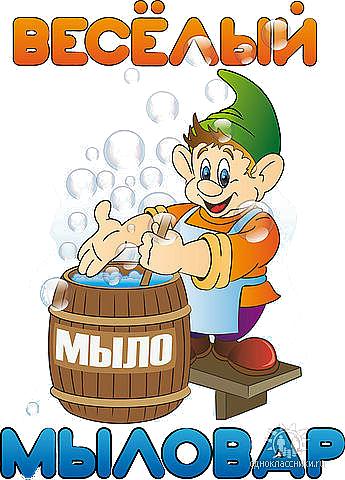